IBS les vrijdag 25-2-2022
De Community verbonden
IBS De Community Verbonden
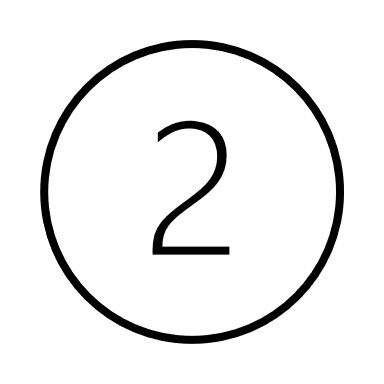 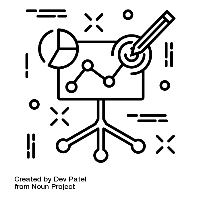 IBS Thema
Projectmanagement; 
Research; 
Communicatie; 
Gedragsbeïnvloeding; 
Groepsdynamica; 
Samenwerken.
Leerjaar
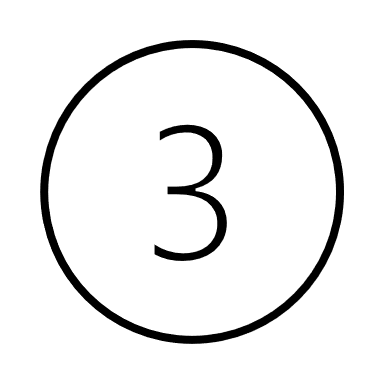 Periode
Begrippen
Community 
Projectfasering
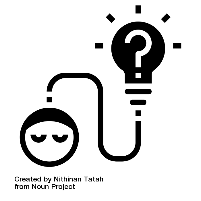 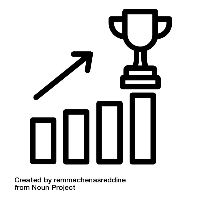 IBS Toetsing
 Kennistoets​
X Projectverslag 
STARR reflectie
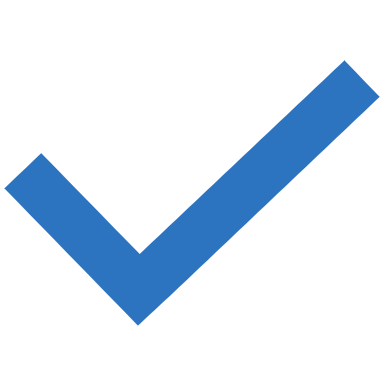 Programma voor vandaag
De bijeenkomst en externe communicatie 
Feedbackfriends
Stand van zaken in de groepen.
Wat zijn we ook alweer aan het doen?
De bijeenkomst in week 7
Herhaling van gisteren!
Stel vast wat het doel is van de bijeenkomst!
	Bijvoorbeeld werven van nieuwe leden voor jullie community
Maak een brainstorm om op ideeën te komen om je doel te realiseren
Welke opbouw van de bijeenkomst past daar bij?
Zorg dat je aansluiting houdt bij je opdracht en je doelgroep!
Werk het geheel uit in een draaiboek voor de bijeenkomst.
LET OP: misschien is nog lang niet alles duidelijk maar op basis van LA 1, LA 2 en de informatie over de bijeenkomst van week 7 (van gisteren) kunnen jullie al een opzet maken voor dei bijeenkomst. 
In de week na de carnavalsvakantie maken jullie het af & overleg je met je opdrachtgever!
Beoordelingsformulier over het draaiboek van de bijeenkomst:
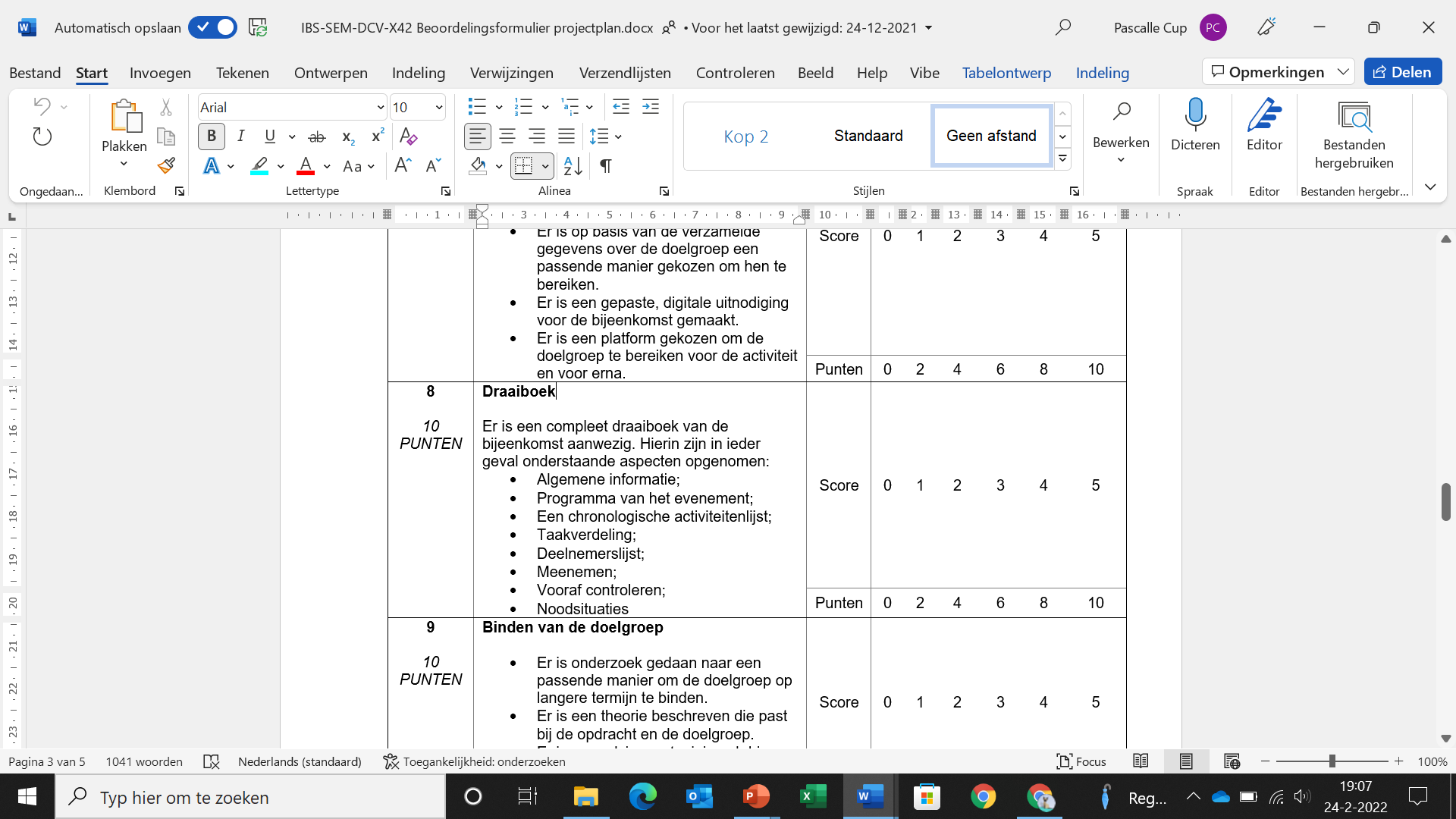 MAAR ook een actieplan:
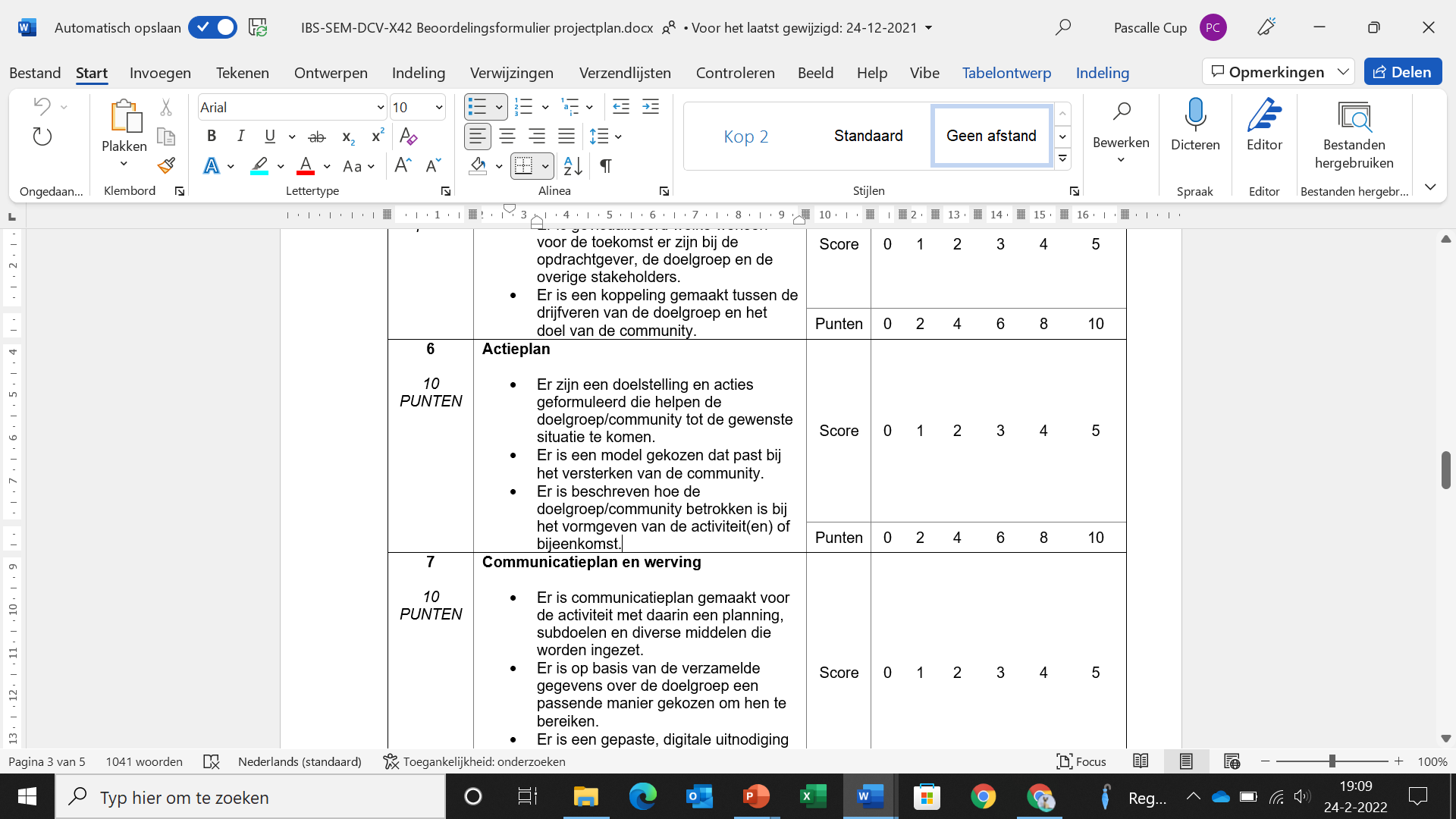 Denk hier alvast over na!
Communicatie voor de bijeenkomst
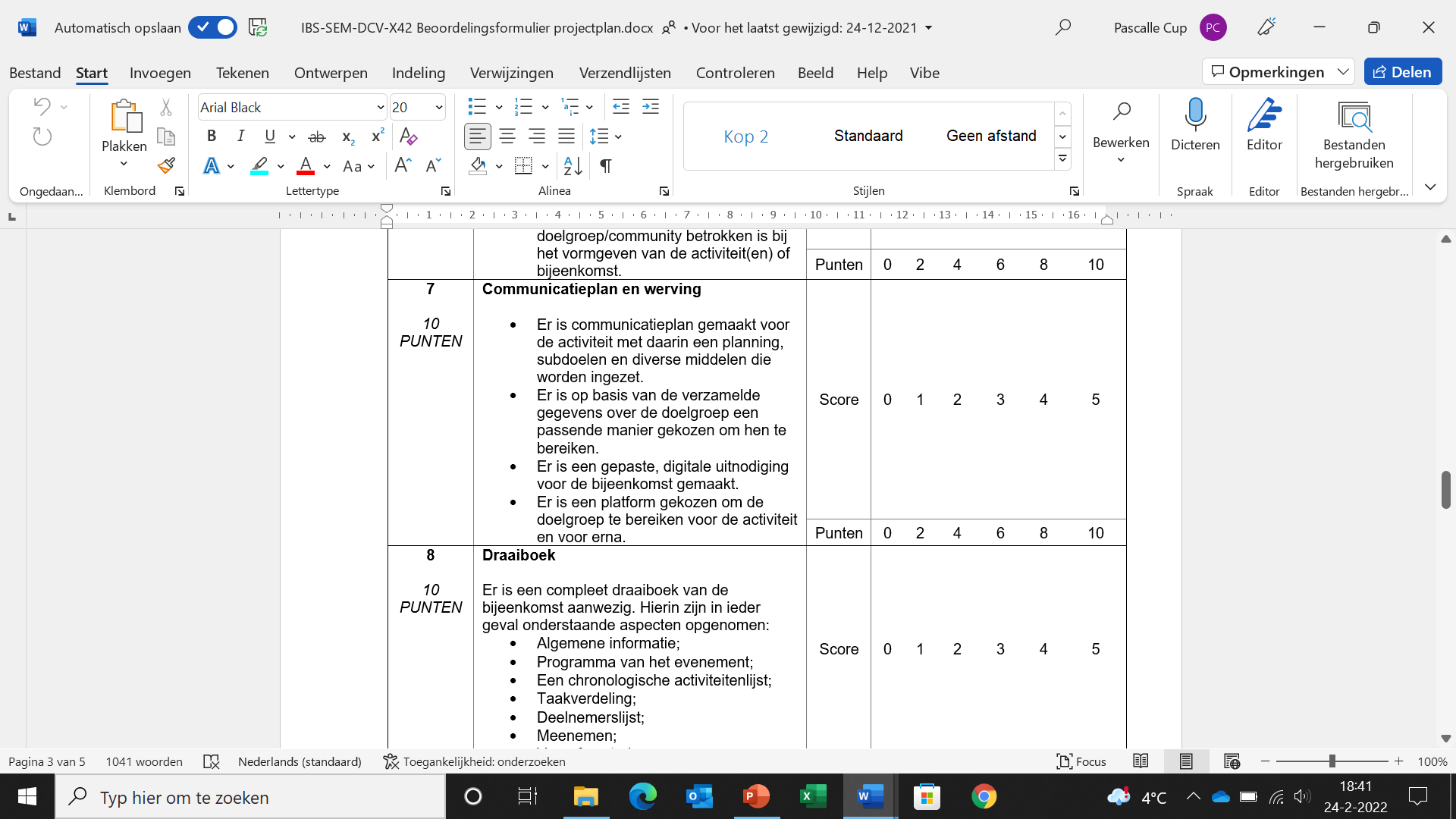 Beoordelingsformulier
Golden Circle
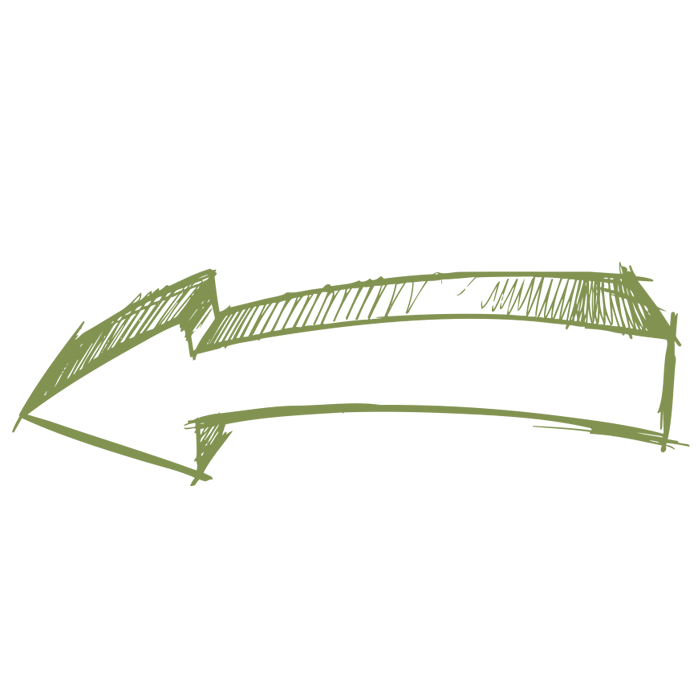 Hulpvragen: 
Waarom 
Wat 
Voor wie
Wanneer
Door wie 
Hoe
Stappen:
Communicatieplan van de Bijeenkomst
Er is communicatieplan gemaakt voor de bijeenkomst met daarin een planning, subdoelen en diverse middelen & kanalen die worden ingezet. 

Er is op basis van de verzamelde gegevens over de doelgroep een passende manier gekozen om hen te bereiken.

Er is een gepaste, digitale uitnodiging voor de bijeenkomst gemaakt.

Er is een platform gekozen om de doelgroep te bereiken voor de activiteit en voor erna.
LET OP: misschien is nog niet alles duidelijk maar op basis van LA 1, LA 2 en de informatie over de bijeenkomst van week 7 (van gisteren) kunnen jullie al een start maken met het communicatieplan. In de week na de carnavalsvakantie maken jullie het af & overleg je met je opdrachtgever!
[Speaker Notes: Nu nog werken aan twee varianten; live en online 
Voor beide dezelfde aandachtspunten. 
In week 5 beslissen we of we live of online gaan (in overleg met opdrachtgever!)]
En nuuuuu:
En feedbackfriends volgens deze planning:
Werken aan 
LA 2
De bijeenkomst
Communicatieplan
Pascalle komt alle groepjes langs
13.30 uurAfronden en doorkijkje naar volgende week!
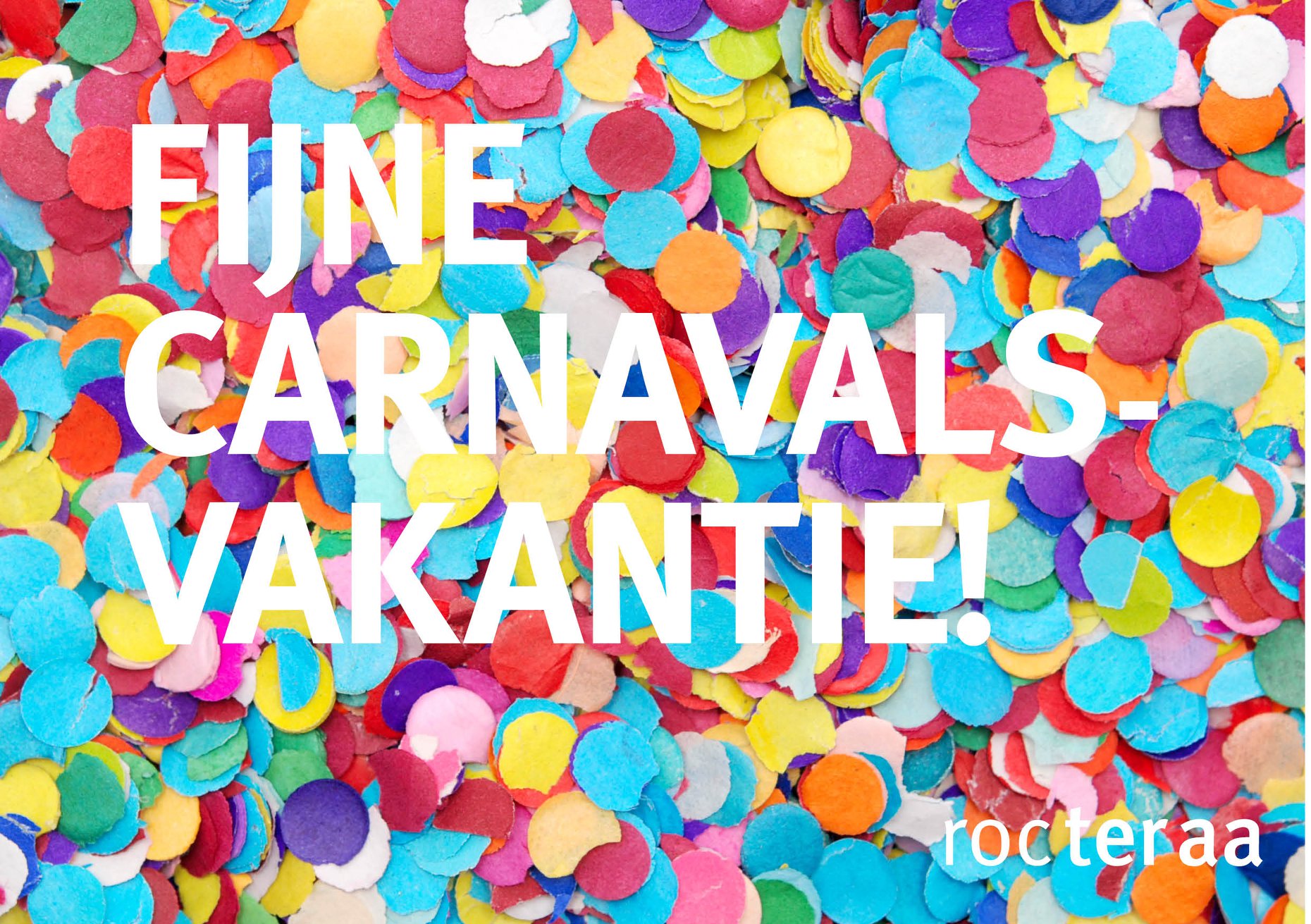